Speaker:
Elizabeth Fitelson, M.D.
Associate Professor of Psychiatry at CUIMC
Director, The Women’s Program
Columbia University Department of Psychiatry


Contact:
eem36@cumc.columbia.edu
1
Managing Bipolar Disorder in the Perinatal Period:
Balancing Risks
2
Disclosures
No relevant disclosures
[Speaker Notes: If you have disclosures, state: 
“My spouse/partner and I have the following relevant financial relationship with a commercial interest to disclose:” followed by disclosures
or 
If you do not have disclosures, state: 
“Neither I nor my spouse/partner has a relevant financial relationship with a commercial interest to disclose.”

(Note: Your Disclosures must match the information provided on your disclosure form.)]
Outline:
Bipolar Disorder and the female reproductive life cycle
Risks of Bipolar Illness in Pregnancy and Postpartum
Postpartum Psychosis: A Psychiatric Emergency
Overview of Mood Stabilizers in Pregnancy
Managing the Postpartum Bipolar Patient
Poll 1: What is your experience or confidence caring for patients with Bipolar Disorder in pregnancy? (select all that apply)
I’ve managed many patients with BD through pregnancy
I have managed some patients with BD in my practice
I have never managed a patient with BD through the perinatal period
I am confident discussing and managing the risks of mood stabilizers in pregnancy
I have seen at least one case of postpartum psychosis
I have the supports I need to feel confident managing BD pts in pregnancy
Bipolar Disorder and the female reproductive life cycle
Course in women
Hormonal interactions
Course in pregnancy
6
BD in Women
Higher rates of mixed episodes
Higher rates of rapid cycling
More depressive episodes at presentation
>Suicide attempts
Medical Comorbidities: thyroid, migraine, chronic pain, metabolic
Psychiatric Comorbidities: GAD, PTSD (anxiety associated with higher suicide risk), substance, eating disorders
Regier et al, 1993; Grant et al, 2005; Leibenluft, 1996
[Speaker Notes: Rapid cycling – 3x more common in women, in some studies, though not in STEP-BD population]
BD and the Menstrual Cycle
Mood fluctuations across the menstrual cycle
60% experience changes at some point during the cycle
Luteal phase highest risk
Not a predictable pattern
Payne et al, 2007, Blehar et al, 1998; Rasgon et al, 2003.
[Speaker Notes: Age of onset of mania men 22.8 vs women 26.9]
Poll 2: A 31yo married female patient you have been treating for several years has been stable on lamotrigine 300mg for the last 12 months and doing well. She presents at her monthly appointment with complaints of new onset cognitive dysfunction, including memory lapses and wordfinding difficulties. There are no focal neurologic signs concerning for stroke, and she denies depressive symptoms. What is the next most helpful question?

Have you started using THC for sleep?
Have you recently started hormonal contraception?
Have you recently stopped hormonal contraception?
Are you pregnant?
50% of Pregnancies are Unplanned!
Likely higher in bipolar patients
Mood stabilizers have important interactions with hormonal birth control
Bipolar disorder has high morbidity in the perinatal period for mom, fetus, and family
10
Interactions Between Mood Stabilizers and Reproductive Health
Psychiatric Risks of BD and Pregnancy
Poor self-care, poor nutrition, prenatal care, risks of substance use, poor judgment, fetal injury
Effects on family system
Postpartum psychosis
Suicide (suicidal ideation 5-14%)
Wadhwa, 1993; Kurki 2000; Jablensky 2005, Vichi 2021
[Speaker Notes: The authors retrospectively compared recurrence rates and survival functions for 101 women with DSM-IV bipolar disorder (68 type I, 33 type II) during pregnancy and postpartum (N=42) or during equivalent periods (weeks 1–40 and 41–64) for age-matched nonpregnant subjects (N=59) after either rapid (1–14 days) or gradual (15–30 days) discontinuation of lithium. Recurrence rates also were obtained for the year before discontinuing lithium. RESULTS: Rates of recurrence during the first 40 weeks after lithium discontinuation were similar for pregnant (52%) and nonpregnant women (58%) but had been much lower for both in the year before treatment was discontinued (21%). Among subjects who remained stable over the first 40 weeks after lithium discontinuation, postpartum recurrences were 2.9 times more frequent than recurrences in nonpregnant women during weeks 41–64 (70% versus 24]
Obstetric/Neonatal Risks of BD in Pregnancy
Adverse effects on fetal growth (LGA and SGA both identified)
Preterm birth
Pre-eclampsia
Higher rates of C/S
PP hemorrhage
Smaller head circumference
Wadhwa, 1993; Kurki 2000; Jablensky 2005, Wisner 2019
[Speaker Notes: The authors retrospectively compared recurrence rates and survival functions for 101 women with DSM-IV bipolar disorder (68 type I, 33 type II) during pregnancy and postpartum (N=42) or during equivalent periods (weeks 1–40 and 41–64) for age-matched nonpregnant subjects (N=59) after either rapid (1–14 days) or gradual (15–30 days) discontinuation of lithium. Recurrence rates also were obtained for the year before discontinuing lithium. RESULTS: Rates of recurrence during the first 40 weeks after lithium discontinuation were similar for pregnant (52%) and nonpregnant women (58%) but had been much lower for both in the year before treatment was discontinued (21%). Among subjects who remained stable over the first 40 weeks after lithium discontinuation, postpartum recurrences were 2.9 times more frequent than recurrences in nonpregnant women during weeks 41–64 (70% versus 24]
Bipolar Disorder and Pregnancy
Viguera et al, 2000
[Speaker Notes: Depressive or dysphoric-mixed episodes were more prevalent in pregnant than nonpregnant women (63% versus 38% of recurrences). 
Recurrence risk was greater after rapid than after gradual discontinuation, and for patients with more prior affective episodes, but was similar for diagnostic types I and II.
 CONCLUSIONS: Rates of recurrence during the first 40 weeks after lithium discontinuation were similar for pregnant and nonpregnant women but then sharply increased postpartum. Risk was much lower during preceding treatment and less with gradual discontinuation. Treatment planning for potentially pregnant women with bipolar disorder should consider the relative risks of fetal exposure to mood stabilizers versus the high recurrence risks after discontinuing lithium.]
Postpartum Period is Particularly High Risk for Women with Bipolar Illness
Lack of sleep
Family stressors, role transition
Sudden change in hormone levels
Breastfeeding
Immunological factors 
Circadian disruption
Infant temperament
Gordon-Smith K, Perry A, Di Florio A, Forty L, Fraser C, Casanova Dias M, et al. Symptom profile of postpartum and non-postpartum manic episodes in bipolar I disorder: a within-subjects study. Psychiatry Res. 2020;284: 112748.
Postpartum Psychosis
A Psychiatric Emergency
16
Poll 3: A 26yo G1P1 s/p C/S presents for 2 week PP visit. She is alert and oriented but appears a little down. Family reports she has been expressing odd concerns about the baby (ie that it is not really hers, or that someone has poisoned her breast milk), and at times appears to be confused or disoriented, and at other times energetic or even laughing to herself. When you speak with her, she reports she is convinced that the baby was switched by someone, and becomes guarded when you probe about why she believes that and refuses to answer more questions. The next most appropriate step in management is: 

Send her to the emergency room for immediate psychiatric and medical evaluation
Screen with EPDS and MDQ and if positive refer to social work
Provide a referral for psychotherapy
Provide information about postpartum depression to patient and family
Postpartum Psychosis
Women with BD have highest risk for PPP
Baseline rate 1-2/1000
Bipolar women significantly higher risk (up to 20%)
72-88% women with PPP have dx BD
Onset 2 days to 4 weeks, waxing/waning course
Paranoid, grandiose, or bizarre delusions,
Mood swings, grossly disorganized behavior, confusion, cognitive disruption
Risk for suicide, infanticide
Sit et al 2006; Chaudron 2003; Osborne 2019
[Speaker Notes: Among patients who develop PP immediately after childbirth, 72%–88% have bipolar illness or schizoaffective disorder, wheras only 12% have schizophrenia.]
Postpartum Psychosis (cont’d)
Distinguish from pre-existing stable psychotic disorder
Patient needs immediate psychiatric evaluation and cannot be alone with the infant (usually needs psych ER)
If in doubt, call Project TEACH
Medical workup: look for other causes of delirium, intoxication, immune dysfunction
CBC, LFTs, TFTs, BMP, B12, Folate, Utox
Consider imaging if focal findings
19
Brief Overview of Mood Stabilizers in Pregnancy
Poll 4:
24yo recently married woman presented to transfer her care after moving from another city. She had a history of Bipolar 1 Disorder, and had been hospitalized twice for mania with psychosis. She was stabilized on valproate and olanzapine. Tapered off of both after one year with her psychiatrist, but within 2 months became acutely agitated and paranoid, and was physically aggressive with her mother. Stabilized on lithium and olanzapine. Olanzapine was tapered off after several months due to weight gain. Became depressed, and citalopram was added. At the time of presentation she had been stable for 3 years on the combination of lithium 1200mg daily and citalopram 20mg daily. She and her husband planned to start a family within the next year.
21
Poll 4 (cont’d) “Are my medications safe in pregnancy?”
What do you tell this patient?
A. You will have to stop lithium before you get pregnant, but citalopram is safe
B. You should try to stop all medications before trying to conceive
C. You should switch to lamotrigine, as that is safer in pregnancy
D. It’s complicated
22
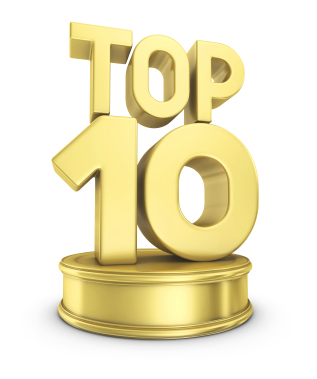 Treatment Principals for Prescribing Psychotropics in Pregnancy
Know what you are treating
There are no risk-free decisions. Where there is illness, there is risk. 
Cases by case, “risk of no/under treatment vs risks of treatment” 
Maximize non-medication therapeutic options even when meds indicated
The best medication is usually the one that works for the patient
Avoid polypharmacy when possible
Use the lowest EFFECTIVE dose of medications
Re-screen, monitor effectiveness, changes across puerperium
Involve family/partner when possible, consider family system in risk
Communication and education with patient, supports, treatment team
Non-pharmacologic approaches
Psychotherapy (IPSRT, CBT, supportive, etc)
ECT, TMS
Bright Light Therapy
Support groups, peer support, telephone
Acupuncture, yoga, meditation
Exercise
Sleep regulation
Postpartum: Focus on practical and emotional supports
Use of Mood Stabilizers in Pregnancy
*All mood stabilizers
cross the placenta;
folate supplementation
(5 mg/day)
pre-conception and
throughout pregnancy
*mothertobaby.org; Adapted from Moore 1993, and the National Organization of Fetal Alcohol Syndrome (NOFAS) 2009.
Lithium
First line for treatment of bipolar 1: reduces rates of suicide and postpartum psychosis 
MFM consult/monitoring indicated for women on lithium in pregnancy
Teratogenicity
Ebstein’s anomaly: abnormalities of tricuspid valve and right ventricle; risk increased from 1:20,000 to 1:2,000
Prevalence cardiac defects increased from ~1% -> 2%
Risk ratio proportional to dose (3x>900 mg)
Patorno 2017
Lithium
Obstetric Complications
Hypothyroidism
Polyhydramnios
Nephrogenic diabetes insipidus
Neonatal complications
Apnea, cyanosis
Hyperbilirubinemia
Muscle flaccidity and hypotonia
Hypothyroidism/hypoglycemia
Cardiac rhythm abnormalities
Seizures
Neurodevelopmental outcomes
Data are limited but 3 small studies have not demonstrated negative outcomes
Jacobson 1992, Schou 1976, Forsberg 2018, Menon 2008
Lithium Management in Pregnancy
Obtain preconception level and monthly in pregnancy
Lithium levels *will decrease* in 2nd/3rd trimester (blood volume, renal metabolism)
Close management with psychiatrist for mood monitoring
Monitor fluid levels after 24 weeks
Check more frequently in women at risk for dehydration, ie hyperemesis gravidarum
No NSAIDS
Fetal echocardiogram and high resolution ultrasound at 18-20 weeks
Maintain hydration
Wesseloo 2017
Lithium
Management postpartum (levels increase)
Decrease dose postpartum to preconception dose
Check level 24 hours postpartum and 1-2x weekly first 2 weeks postpartum
Consider higher target serum lithium level in first postpartum months
Breastfeeding 
Only recommended after careful consideration in certain reliable/adherent patients of fullt erm infants who are able to monitor their babies
Monitor infant TSH/BUN/Cr
Lamotrigine
FDA approved for maintenance of bipolar disorder but not effective for treatment of acute mania
2008 study found that 30% of women taking lamotrigine had postpartum bipolar disorder relapses versus 100% of women not taking mood stabilizing medications
Teratogenicity:
Single study found an increased risk of oral cleft defects (2.5/1000 births) but this has not been replicated in later larger studies
Rate orofacial clefts in general population ~0.7/1,000
Pregnancy complications
No significant differences found in birthweight
Neurodevelopmental outcomes
No significant differences found in IQ
Newport 2008, Dolk 2008
Lamotrigine
Management during pregnancy:
Consider preconception or early pregnancy level
Estradiol upregulates UGT1A4 which increases lamotrigine clearance
Levels fall 50% through pregnancy – consider dose increase 2nd trimester or breakthrough sx
Management postpartum
Reduction at least 25% PPD 1
Lamotrigine clearance normal 4 weeks postpartum
Signs of toxicity: diplopia/ataxia/nausea/dizziness
Breastfeeding
Infant serum levels reported 18- 50% maternal serum
No reports of neonatal Stevens Johnson Syndrome
No evidence of neurobehavioral toxicity
First generation antipsychotics
Teratogenicity
No evidence of teratogenic risk in high potency typical AP (Haldol/Fluphenazine)
Possible teratogenic risk in low potency typical AP (Chlorpromazine)
Neonatal outcomes
Risk of neonatal EPS with late fetal exposure
Neurodevelopmental outcomes
No known neurobehavioral effects
Lactation
Low transmission
No adverse effects reported
Gentile 2010, Yaeger 2006
Second generation antipsychotics
Teratogenicity
Data does not support increased risk of malformations)
Pregnancy outcomes
Higher baseline weight, but not increased weight gain antepartum
Metabolic risks, both SGA and LGA reported, ?preterm birth
Neurodevelopmental outcomes
Few studies
Breastfeeding
Lactation: Seroquel preferred (lowest transmission)
Monitor for sedation
Huybrechts 2016, Sadowski 2013
Second generation antipsychotics: Clozapine
Cessation of clozapine more likely to result in severe relapses
2X risk of gestational diabetes
Risks of neonatal seizures, agranulocytosis (theoretical), floppy baby syndrome
Lactation: not recommended due to risk of agranulocytosis (monitoring required)
Mehta 2017
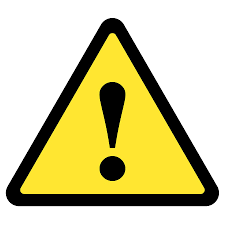 Depakote
Teratogenicity
Neural tube defects (1-9%)-dose-response relationship
Neural tube development begins in early weeks of gestation before many women know they are pregnant
Increased risks hypospadias, polydactyly, facial clefts, cardiac defects, abnormal facial features
Neonatal outcomes
Irritability/low apgar/hypertonia/feeding problems/hepatotoxicity/hypoglycemia/low fibrinogen
Neurodevelopmental outcomes
Low IQ (all trimesters)
Increased risk of autism (all trimesters)
Breastfeeding: Low transfer to breastmilk so considered compatible. Pt should be on contraception
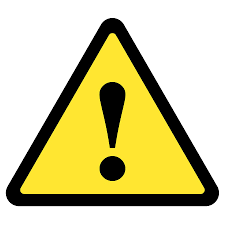 Carbamazepine
Teratogenicity
Risk of neural tube defects 0.5-1%
Risk of Craniofacial abnormalities, microcephaly, IUGR
Neonatal abnormalities
Fetal vitamin K deficiency
Neonatal bleeding
Rec: 20mg/d oral vit K last month of pg, 1mg IM to neonate
Neurodevelopmental outcomes
No association with cognitive dysfunction
Breastfeeding
Case reports of transient hepatic dysfunction
OK with monitoring
Supporting Bipolar Women through the Postpartum
37
Patient and Family Support PP
Frequent outreach
Emphasize sleep: “Sleep is a mood stabilizer!”
Discuss breastfeeding, bottle feeding, combination, in non-judgmental, supportive way
Involve partner and all other support system
Plan in advance for relapse: “plan for the worst, hope for the best”
38
Patient and Family Support PP (cont’d)
Most mental-health related maternal death occurs beyond the “fourth trimester”
Linkage to ongoing psychiatric care is critical
Pay attention to comorbidities (ie substances, medical)
Support resources for families (ie NAMI)
39
Some Helpful Reviews:
Batt MM, Olsavsky AK, Dardar S, St John-Larkin C, Johnson RL, Sammel MD. Course of Illness and Treatment Updates for Bipolar Disorder in the Perinatal Period. Curr Psychiatry Rep. 2022 Feb;24(2):111-120. doi: 10.1007/s11920-022-01323-6 
Osborne LM. Recognizing and Managing Postpartum Psychosis: A Clinical Guide for Obstetric Providers. Obstet Gynecol Clin North Am. 2018 Sep;45(3):455-468. doi: 10.1016/j.ogc.2018.04.005. 
Fitelson E, McGibbon C. Evaluation and Management of Behavioral Health Disorders in Women: An Overview of Major Depression, Bipolar Disorder, Anxiety Disorders, and Sleep in the Primary Care Setting. Obstet Gynecol Clin North Am. 2016 Jun;43(2):231-46. doi: 10.1016/j.ogc.2016.02.001
Staying Up to Date: Resources
Project TEACH: https://projectteachny.org/
Mothertobaby.org (free resources including fact sheets for patients)
Reprotox.org (subscription site)
Lactmed: https://toxnet.nlm.nih.gov/newtoxnet/lactmed.htm
Postpartum Support International: www.postpartum.net
MGH Center for Women’s Mental Health www.womensmentalhealth.org